Муниципальное бюджетное учреждение муниципальное образование город Краснодар «Спортивная школа олимпийского резерва № 2»
Спортивная школа была открыта 1 февраля 2006 года.
На данный момент в школе работают 7 отделений:
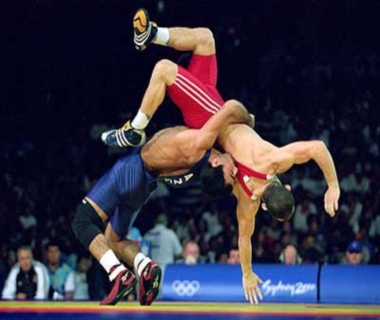 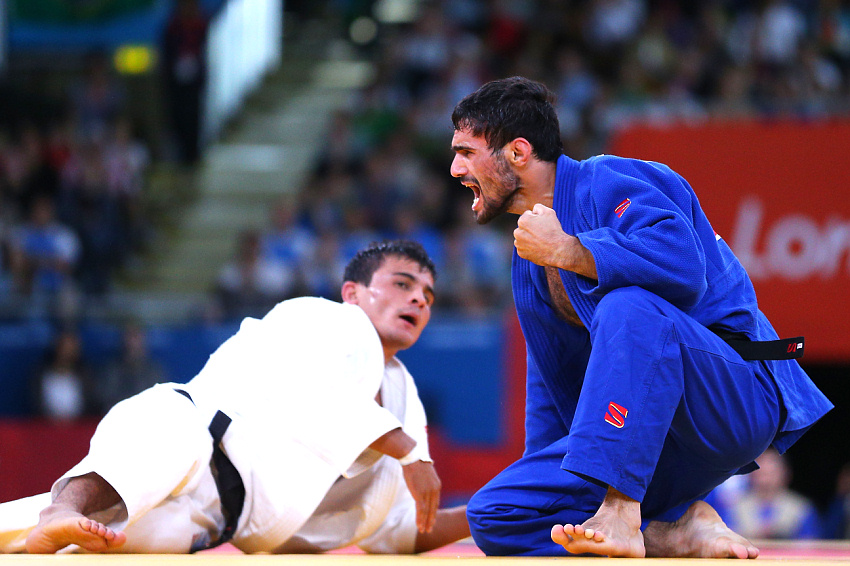 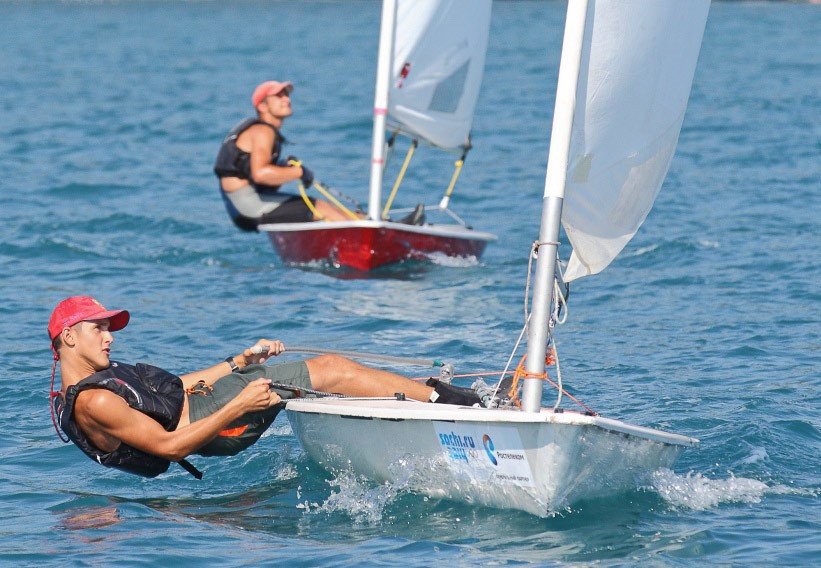 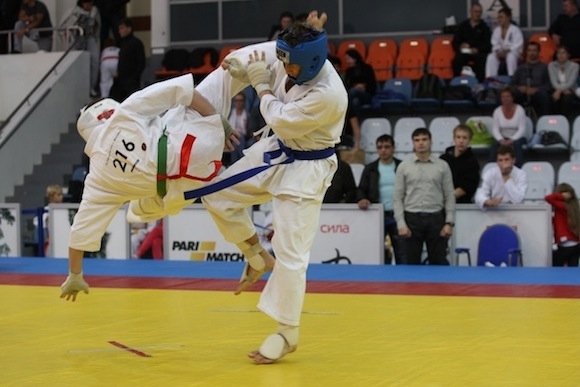 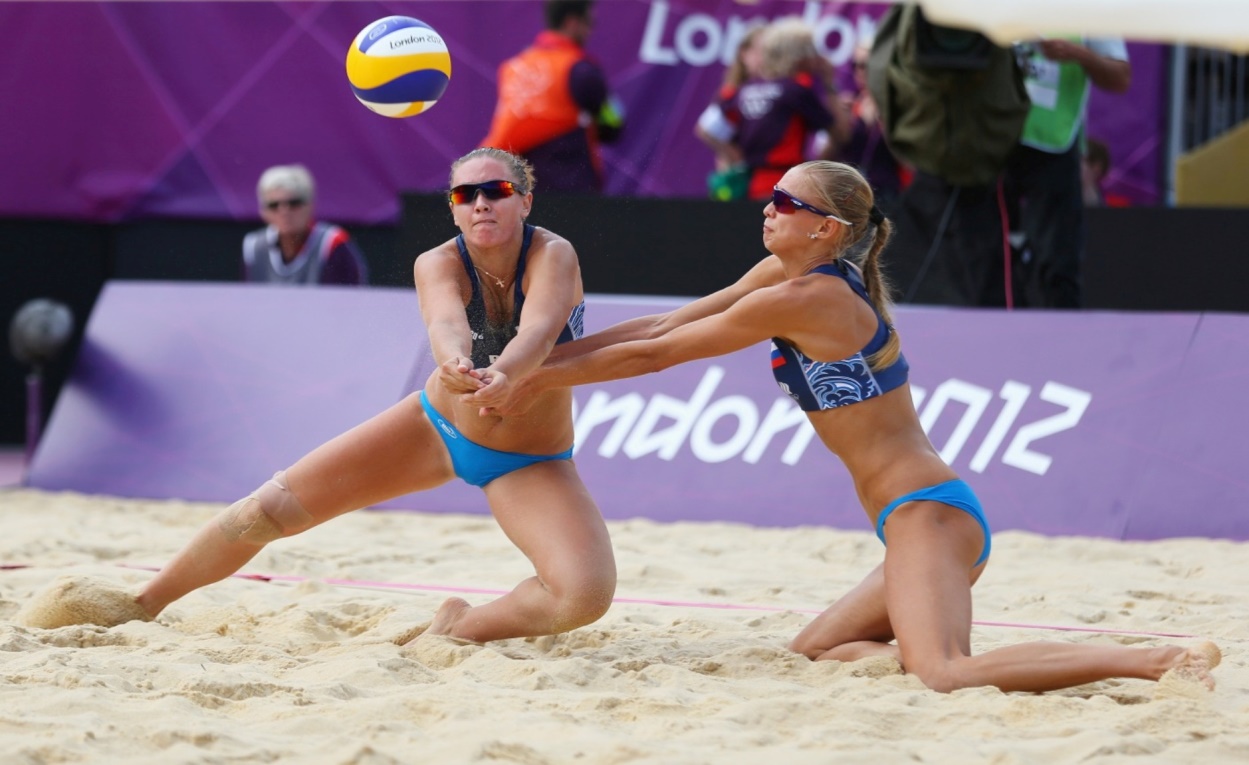 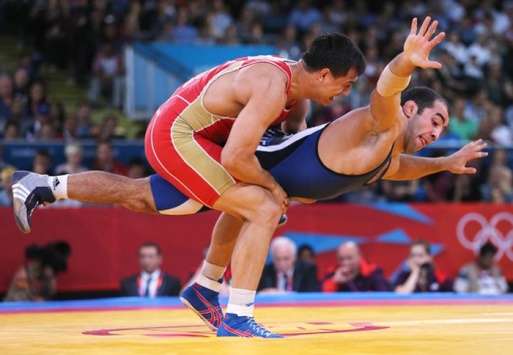 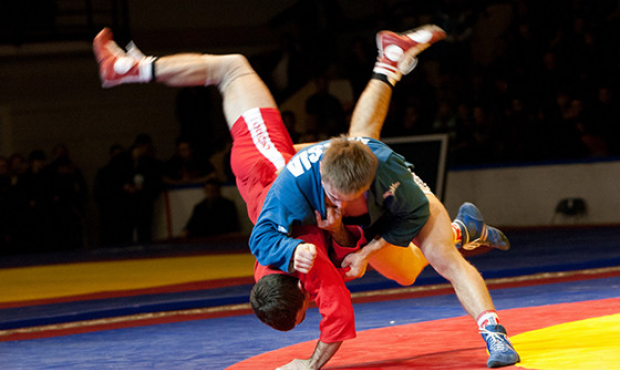 ПЕРЕИМЕНОВАНИЕ
Основной целью деятельности МБУ МОгК «СШОР № 2» является
подготовка спортивного резерва для сборных команд края и Российской Федерации;
реализация программ спортивной подготовки; 
выполнение муниципального задания.
ЧИСЛЕННОСТЬ ЗАНИМАЮЩИХСЯВ 2016 году в школе занимается 830 человек.В 2015 году  занималось 798 человек.
Количество занимающихся по отделениям спортивной школы № 2
ПОДГОТОВКА СПОРТСМЕНОВ-РАЗРЯДНИКОВ
КАДРЫ
РЕЗУЛЬТАТЫМногократные победители и призеры соревнований:
В 2015 году :

Шрайнер Маргарита – 1место в Первенстве России по дзюдо до 18 лет, г. Казань; 
   3 место в Первенстве Мира,      г. Сараево; 
   2 место в Кубке Европы по дзюдо, г. Анталия.
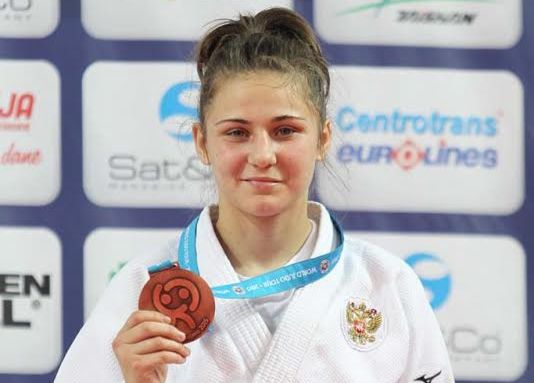 РЕЗУЛЬТАТЫ 2015 ГОД
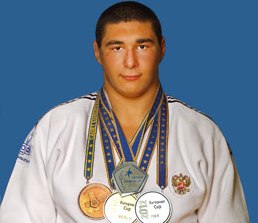 Шахбазов Руслан -           1 место в Кубке Европы  по дзюдо до 21 года,                  г. Санкт-Петербург.
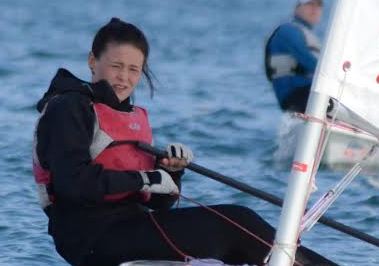 Михолапова Ольга –        2 место на Чемпионате  России по парусному спорту,  г. Сочи.
РЕЗУЛЬТАТЫ 2015 ГОД
Кузнецов Вячеслав – 1 место в Первенстве Европы по киокусинкай, г. Берлин;

Васюков Никита – 2 место в Первенстве Европы по киокусинкай,  г. Берлин;
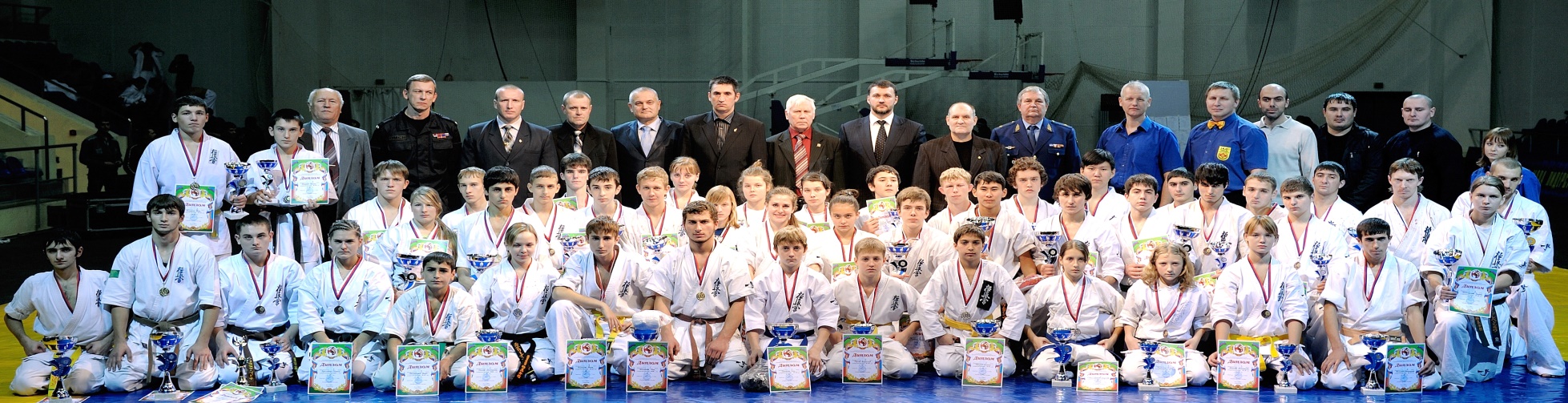 РЕЗУЛЬТАТЫ Многократные победители и призеры соревнований:
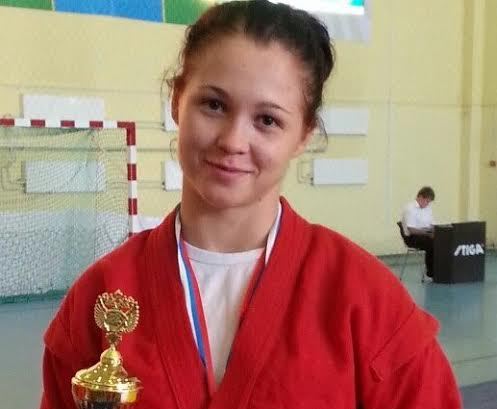 В 2016 году:
Круглая Елена и           Мгоев Джамал –серебряные призеры в Первенстве России по самбо до 23 лет,    г. Кстово
Абуладзе Паата - 3 место на Чемпионате России, г.Химки.
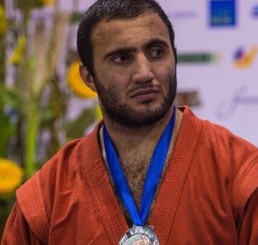 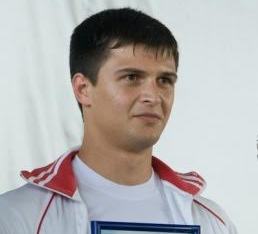 В основной состав сборных команд России входят  4 спортсмена СШОР № 2:
1. Шахбазов Руслан (до 21 года), дзюдо,  МС 
2. Шрайнер Маргарита (до 18 лет), дзюдо, МС
3. Мгоев Джамал (до 21 года), дзюдо, МС
4. Кузнецов Вячеслав (до 18 лет), киокусинкай-МС.
СПОРТИВНАЯ БАЗА
Тренировочные занятия ведутся на арендованных спортивных базах: 

СК «Труд» - спортивный зал борьбы (ул. Береговая, 9);
ФОСК «Спартак» (ул. Постовая, 40);
Парусная база ДНТ «Верхний казачий хутор (ул.Линейная, 51 А);
Бассейн и игровой зал ПСХК; 
Безвозмездной аренды – СК «Екатеринодар» (ул. Восточно – Кругликовская 66/1);
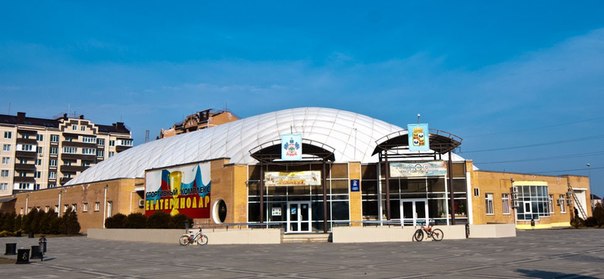 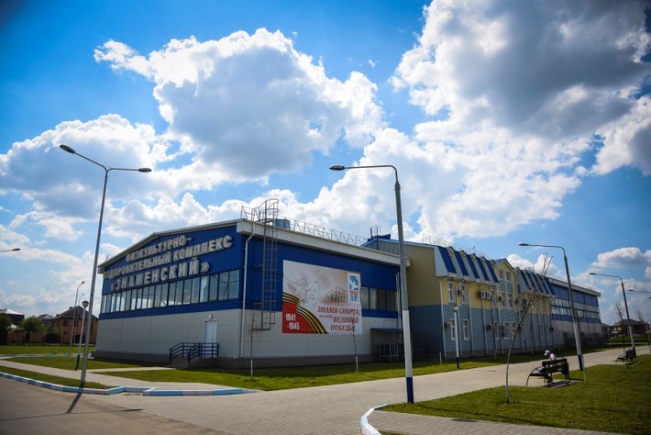 СПОРТИВНАЯ БАЗА
СК «Знаменский» 
    (пос. Новознаменский, ул. Благовещенская, 6); 
Зал борьбы ДС «Олимп»; 
Безвозмездного пользования – спортивные залы МБОУ СОШ.
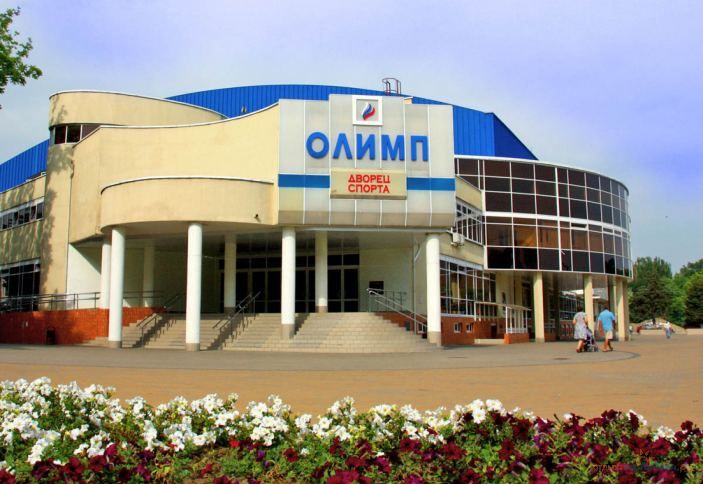 САЙТ СПОРТИВНОЙ ШКОЛЫ № 2
Во исполнение законодательства Российской Федерации с 2014 года в сети Интернет стал доступен сайт школы № 2  - http://sportkrd2.ru

На данном ресурсе можно ознакомиться с уставными документами, федеральными стандартами спортивной подготовки, программами спортивной подготовки, положением о соревнованиях, календарным планом, коллективом школы и другой полезной информацией. 

Ежедневно обновляется лента новостей, если даже кто-то пропустил интересующую информацию, можно заглянуть в архив новостей. 
     
     Вся контактная информация школы № 2 размещена на нашем сайте, который работает круглосуточно, заходите к нам на страничку, там вы найдете много полезной информации!
ПЕРСПЕКТИВА РАЗВИТИЯ СПОРТИВНОЙ ШКОЛЫ № 2:
1. Увеличение контингента занимающихся по отношению к      прошлому году,  при условии дополнительного финансирования. 
2. Увеличение количества подготовленных спортсменов-разрядников к общей численности занимающихся.
3. Повышение результативности участия в соревнованиях различного уровня и увеличение количества членов сборных команд города и края. 
4. Улучшение спортивной базы для проведения тренировочного процесса. 
5. Совершенствование системы повышения квалификации тренеров. 
6. Использование всех источников финансирования с привлечением внебюджетных средств и обеспечение их рационального распределения в школе.
Благодарим за проделанную работу и надеемся на плодотворное сотрудничество в дальнейшем!
СПАСИБОЗА ВНИМАНИЕ !